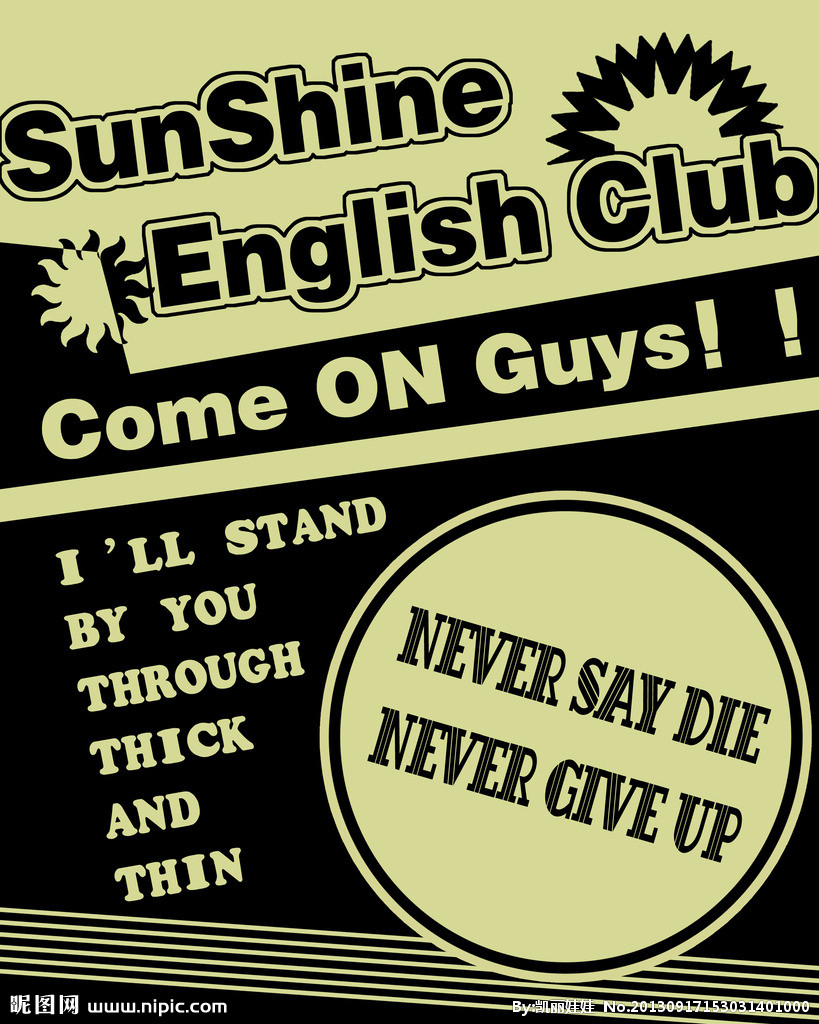 Poster
海报(poster)多是宣传广告。英文海报的内容常为球讯、影讯等。登出海报的日期常写在最后一行，顶格写。
1） 格式：
第一：在第一行的正中间写“POSTER”
第二：在第二行“POSTER”下面写上活动的具体名称或活动的内容。
     Eg: An Exciting Football Match
第三：在第三行空3个字母格写上“Good news for you ”。也可不写。
第四：接着在第四行空3个字母格写正文，为一段。
第五：在正文的右下角上下并列写：发布单位
                                                                       星期，月日，年
2） 时态：用一般将来时和一般现在时

3） 要求：把活动的内容、时间、地点、参加规定及主办单位交代清楚即可

4） 正文的写法：
第一：第一句话用将来时交代活动的内容和时间
Eg: (1) We`ll have a show\football match on July 16th
(2)There is a piece of news we`ll hold a…+地点+时间
(3) … is holding +活动+地点+时间
(4)We hope raise money to help the poor children
※时间也可附带在活动的后面：The time is from…to …
第二：接着交代活动的地点及其他内容
     Eg: It will be held +地点
第三：介绍活动的特点，尽量叙述积极向上的和有益的一面
Eg: (1) The match will be wonderful
(2) All the clothes are low in price but high quality
第四： 接着介绍一些锁个文字材料的其他信息。如具体的方法及注意事项和要求。
Eg: (1) you can buy ticket in…,and the price is 2 yuan for each
  (2) By then, some new clothes are even 50℅ off, If you spend more than 100 yuan at one time, you can get a present．
  (3)Call Lily at 51542636 or email…
第五：用一些鼓励性语言激发读者的兴趣
Eg: (1) Please come and cheer for them
(2) I hope you don`t miss it
(3) Don`t miss it
(4) All are warmly welcome
(5) Everyone is welcome
(6)Catch the chance,or you will regret
 (7) Sigh up and have a good time
(8) Hurry up to…
POSTER
Friendly Basketball Match
All Are Welcome
Orgnised by the Students' Union of our school, a friendly basketball match will be held between No.3 Middle School team and ours on the basketball court on Saturday, June 5, 1993 at 4 p.m.
The School Students' Union
Tuesday, June 1.
下面是一篇英语电影海报的模板范文：
This Week's Film
Name: Modern Time   #片名要斜体
Time: 7 p.m. Saturday, April 10
Place: The meeting hall
Fare: One yuan
Ticket office: The school gate house
The School Students' Union